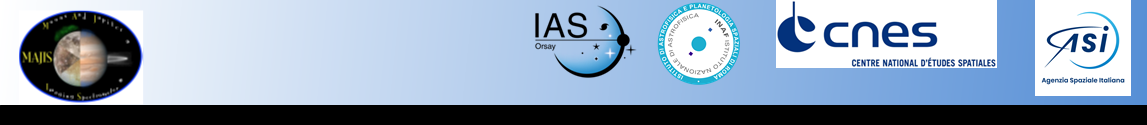 MAJIS Team Meeting, 9 October 2019	-1-
Gabriele Arnold
MAJIS/JUICEDLR group activities
Gabriele Arnold, David Kappel, Alessandro Maturilli, Ljuba Moroz, Katherina Otto, Katrin Stephan


DLR Institute for Planetary Research
Berlin-Adlershof, Germany
University Potsdam, Germany
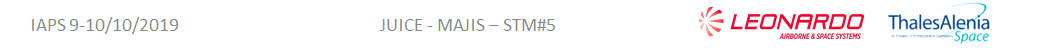 MAJIS Team Meeting, 9 October 2019	-2-
Gabriele Arnold
Overview about current DLR activities
Water ice size variations on Ganymede and Callisto derived from NIMS data (Katrin Stephan)

Laboratory and modeling support for the spectral investigation of the surfaces of the Galilean moons (Gabriele Arnold, David Kappel, Alessandro Maturilli, Ljuba Moroz, Katherina Otto)

Low temperature bidirectional VIS-R reflectance measurements of analogue materials at DLR’s PSL (minerals).

Laboratory work on organic solids as analogue materials at DLR’s PSL.

Retrieval of physical/compositional surface properties (spectrophotometric modeling).

Studies of dynamic surface processes and laboratory simulations.
MAJIS Team Meeting, 9 October 2019	-3-
Gabriele Arnold
Objectives
Contributions to study the physical and compositional properties of the Galilean satellites
Surface composition (minerals and their mixtures with water ice, solid organics), laboratory studies, spectral modeling, radiolytic alteration.

Physical properties (thermo-physical properties, textural properties: particle sizes, physical structure of particle and material aggregates), multi-spectrum retrieval. 

Dynamic surface processes.

Planetologic modeling of relevant surface processes (current state, formation, evolution).
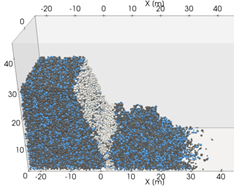 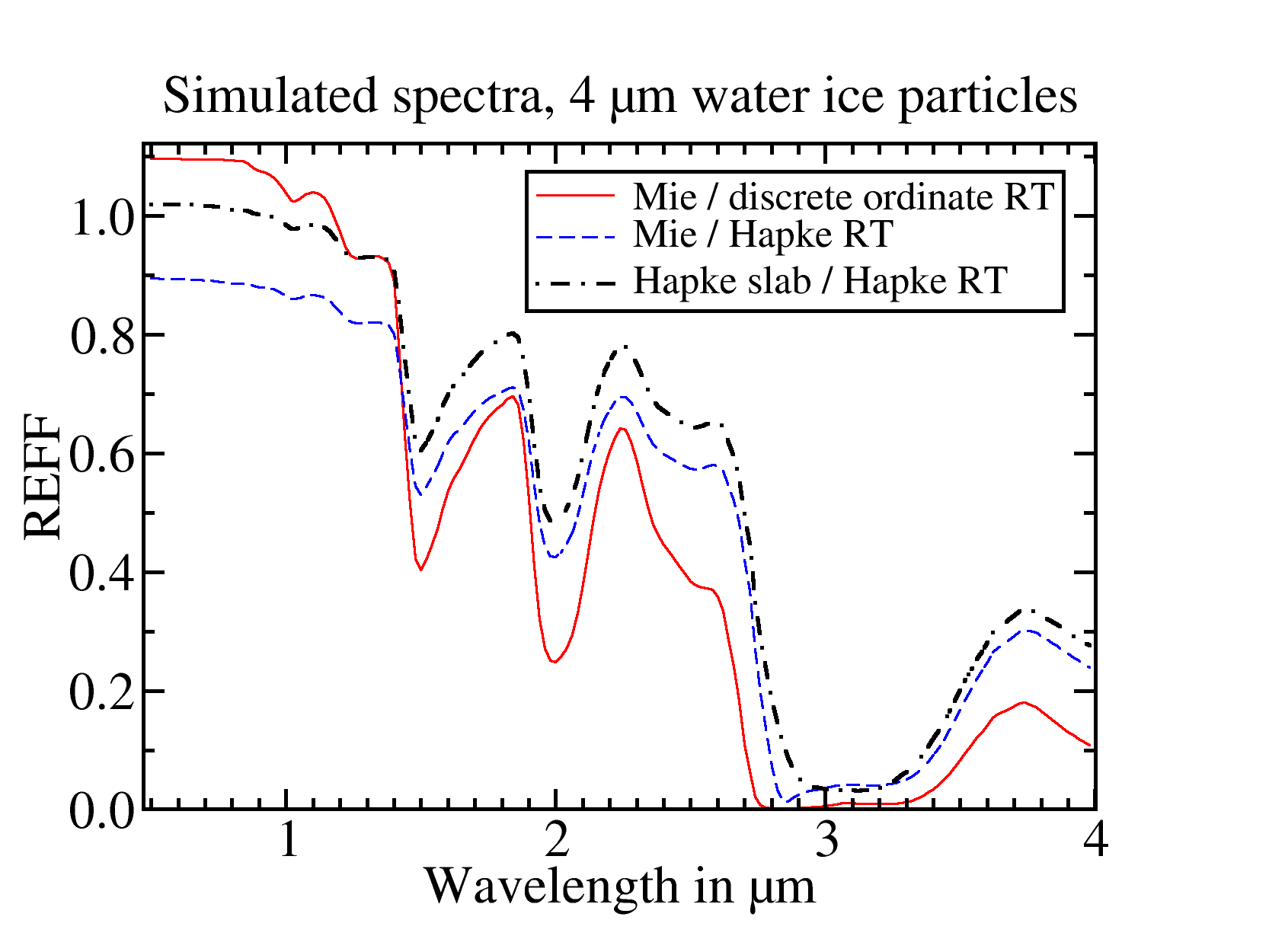 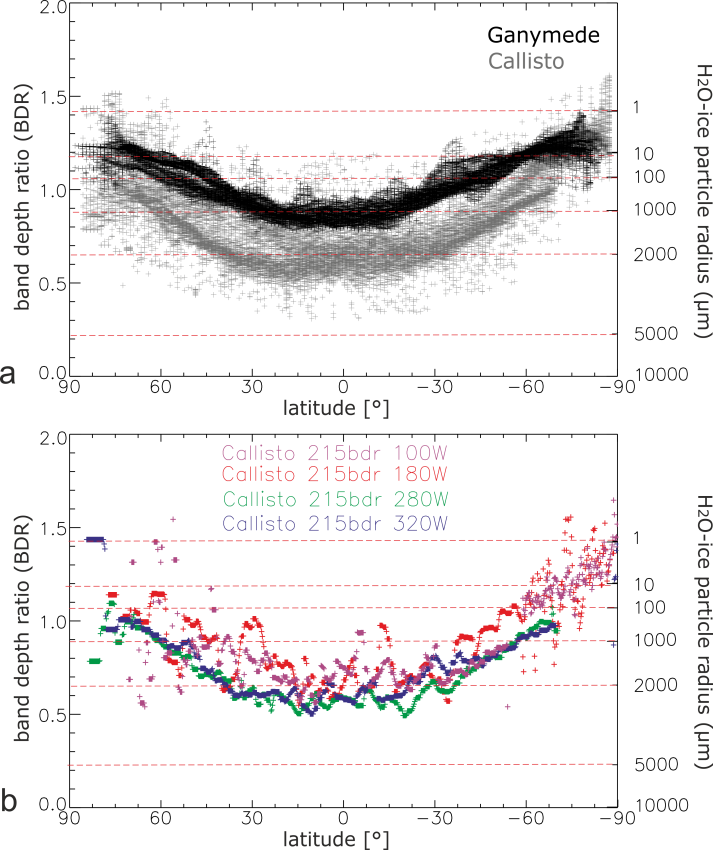 MAJIS Team Meeting, 9 October 2019	-4-
Gabriele Arnold
H2O- ice size variations on Ganymede (and Callisto) derived from NIMS data (Katrin Stephan)
Ganymed – Galileo NIMS
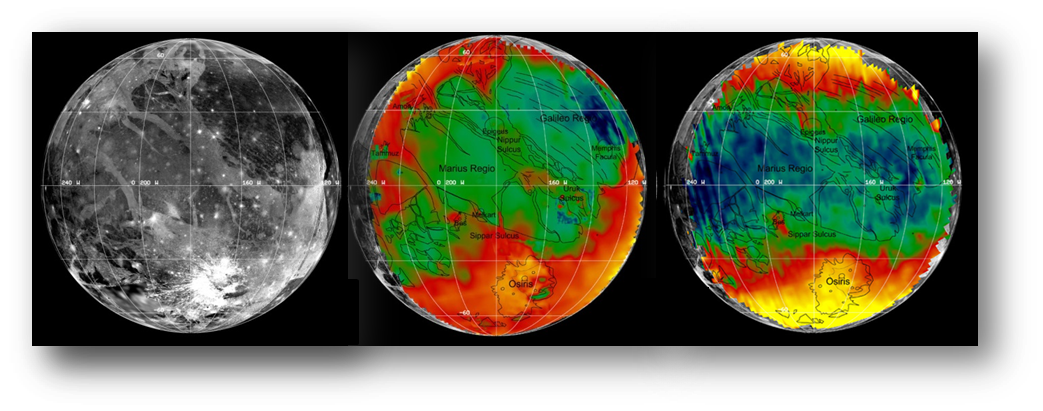 BDRs of H2O-ice absorptions in Ganymede‘s (and Callisto‘s) spectra have shown a direct correlation with H2O-ice particle size differences more or less independent of the dark non-ice material.
BD 1.5µm
BDR BD 2µm/ BD 1.5µm
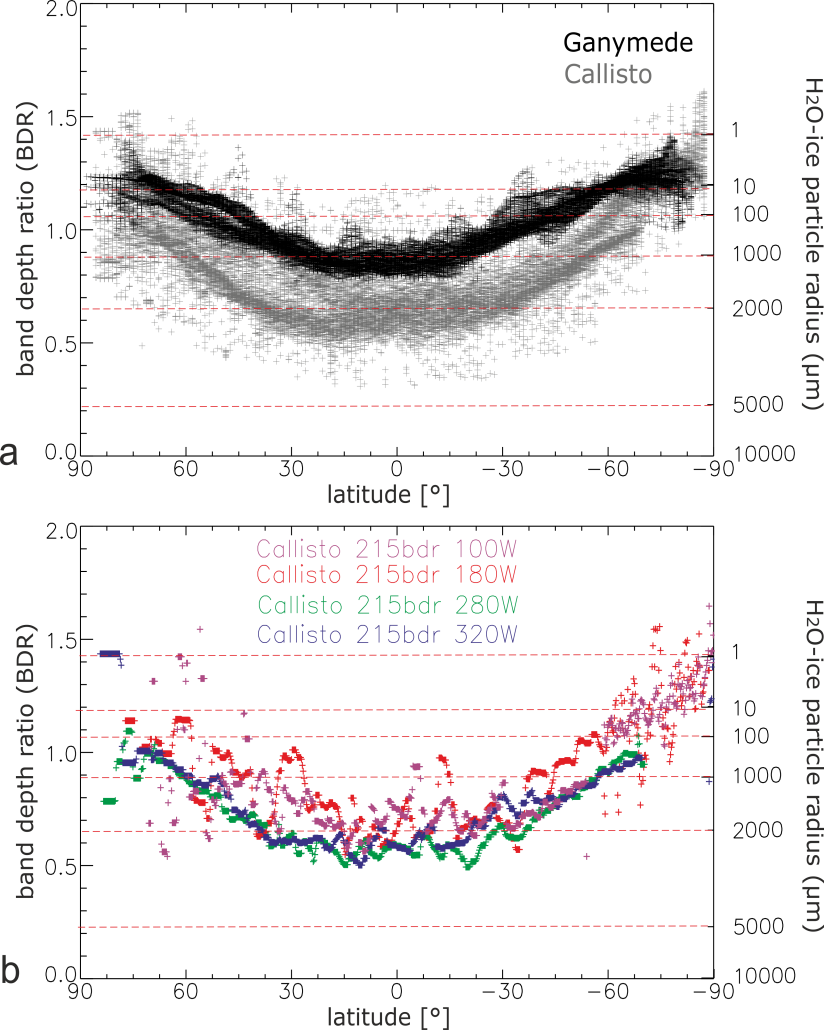 24%
60%
0.75
1.2
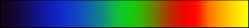 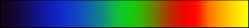 H2O ice abundance
H2O ice particle size
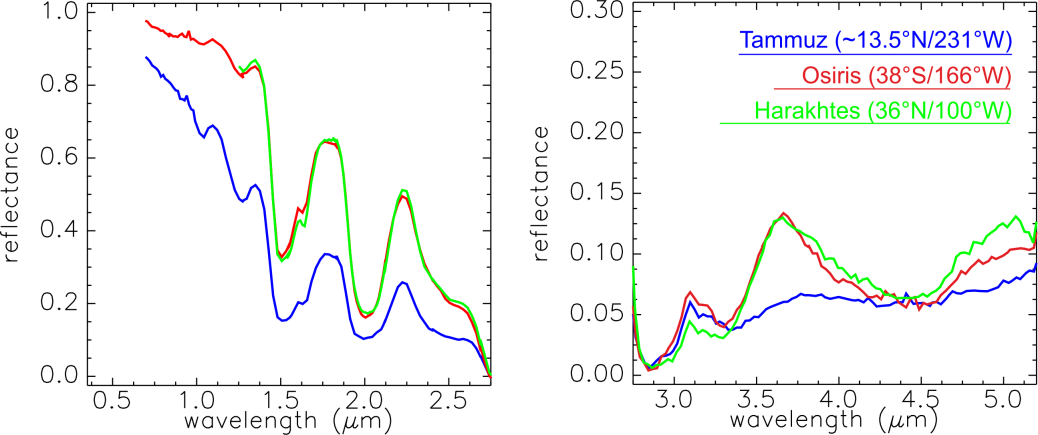 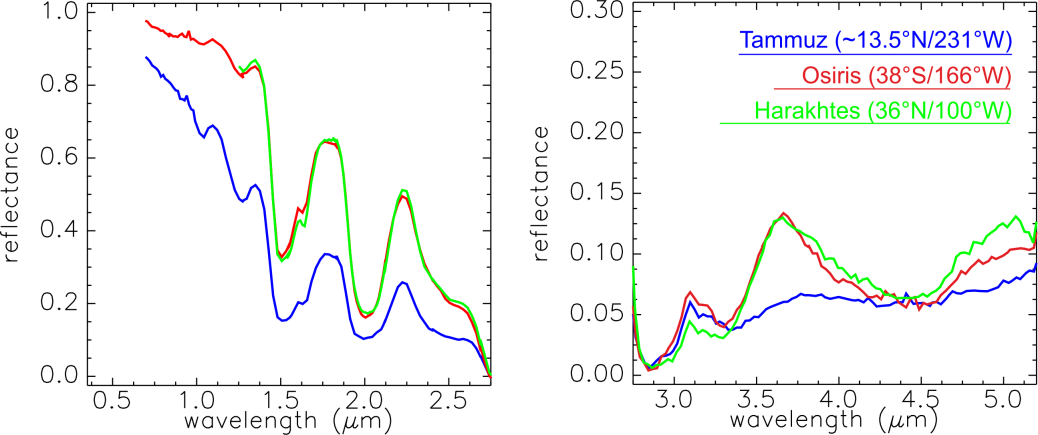 (Stephan et al., 2006, 2013, 2019)
MAJIS Team Meeting, 9 October 2019	-5-
Gabriele Arnold
H2O- ice size variations on Ganymede (and Callisto) derived from NIMS data (Katrin Stephan)
H2O ice samples measured at IPAG/Grenoble (funded by Europlanet) for different particle sizes, particle size mixtures or particle shapes (spherical/irregular) at varying temperatures (70 – 150 K) compared to model spectra.
Ganymede terrains (NIMS) and fresh icy impact craters on Ganymede (NIMS) and icy Saturne satellites (VIMS) compared to model spectra and lab data.
Model A (80 + 130 K): Mie theory     Model B (120 K): Shkuratov      Model C (120 K): Hapke
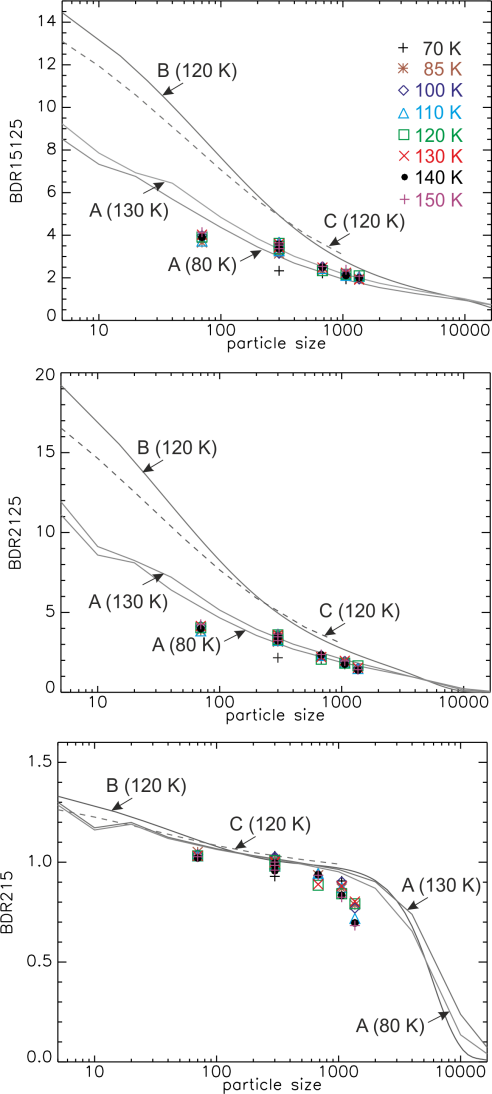 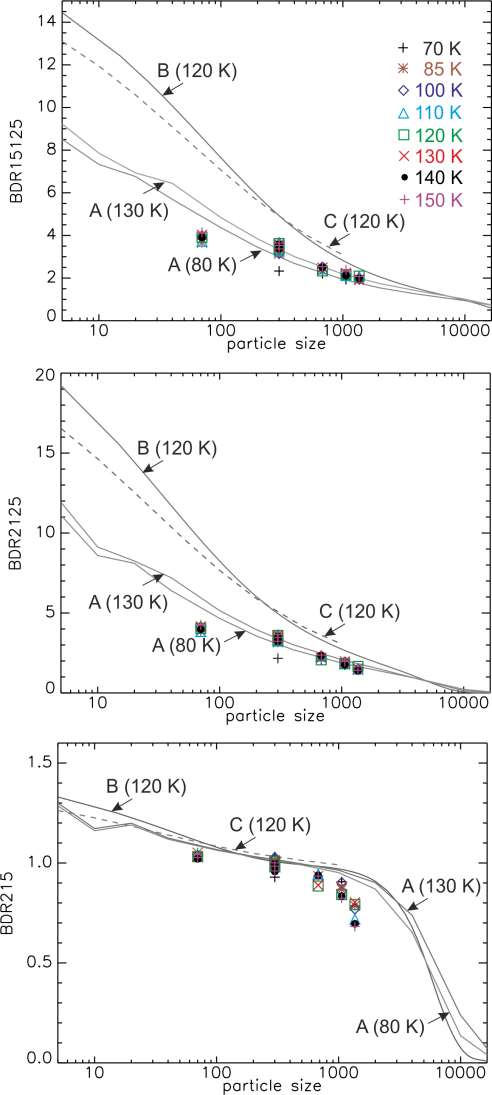 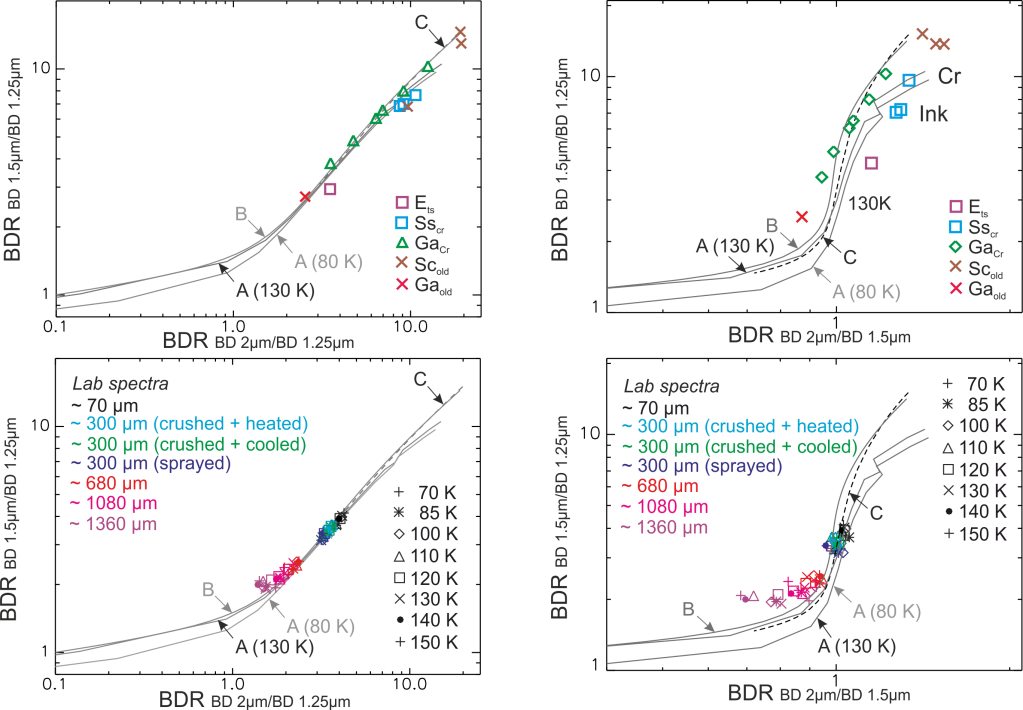 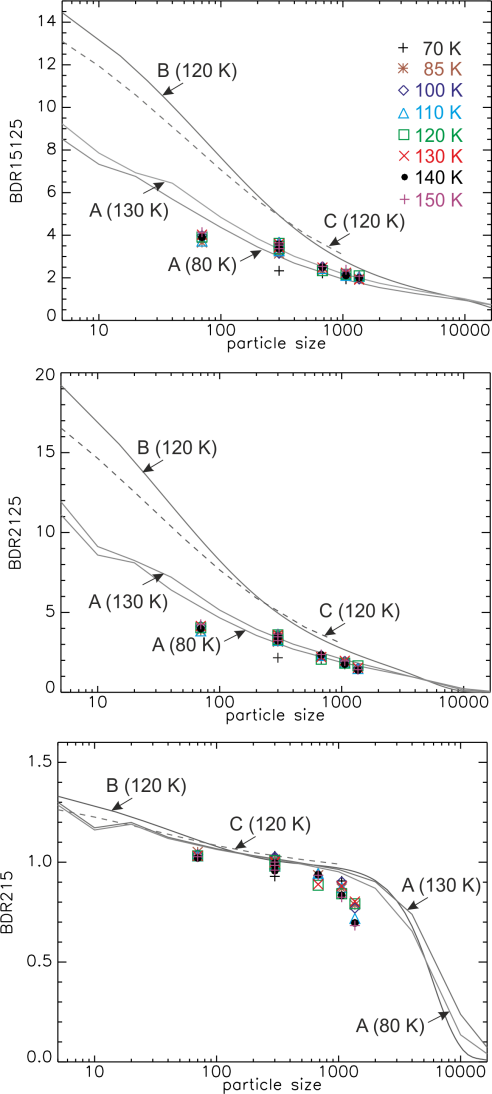 BDRs of sample spectra fit to the prepared particle size

BDR variations due to temperature and particle shape negligible for most BDRs
Individual BDRs mostly fit to Mie values (except for large ice grains with a partly saturated 2-µm absorption)
BDRs of large ice grained ice samples with a partly saturated 2-µm absorption differ from the model trend but fit to the BDRs of large H2O ice particles on Ganymede
(Stephan, Ciarniello, Dalle Ore et al., 2019)
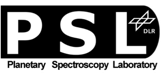 MAJIS Team Meeting, 9 October 2019	-6-
Gabriele Arnold
Low temperature bidirectional UV to far IR reflectance measurements at DLR’s PSL (Alessandro Maturilli, Gabriele Arnold)
Planetary Spectroscopy Laboratories
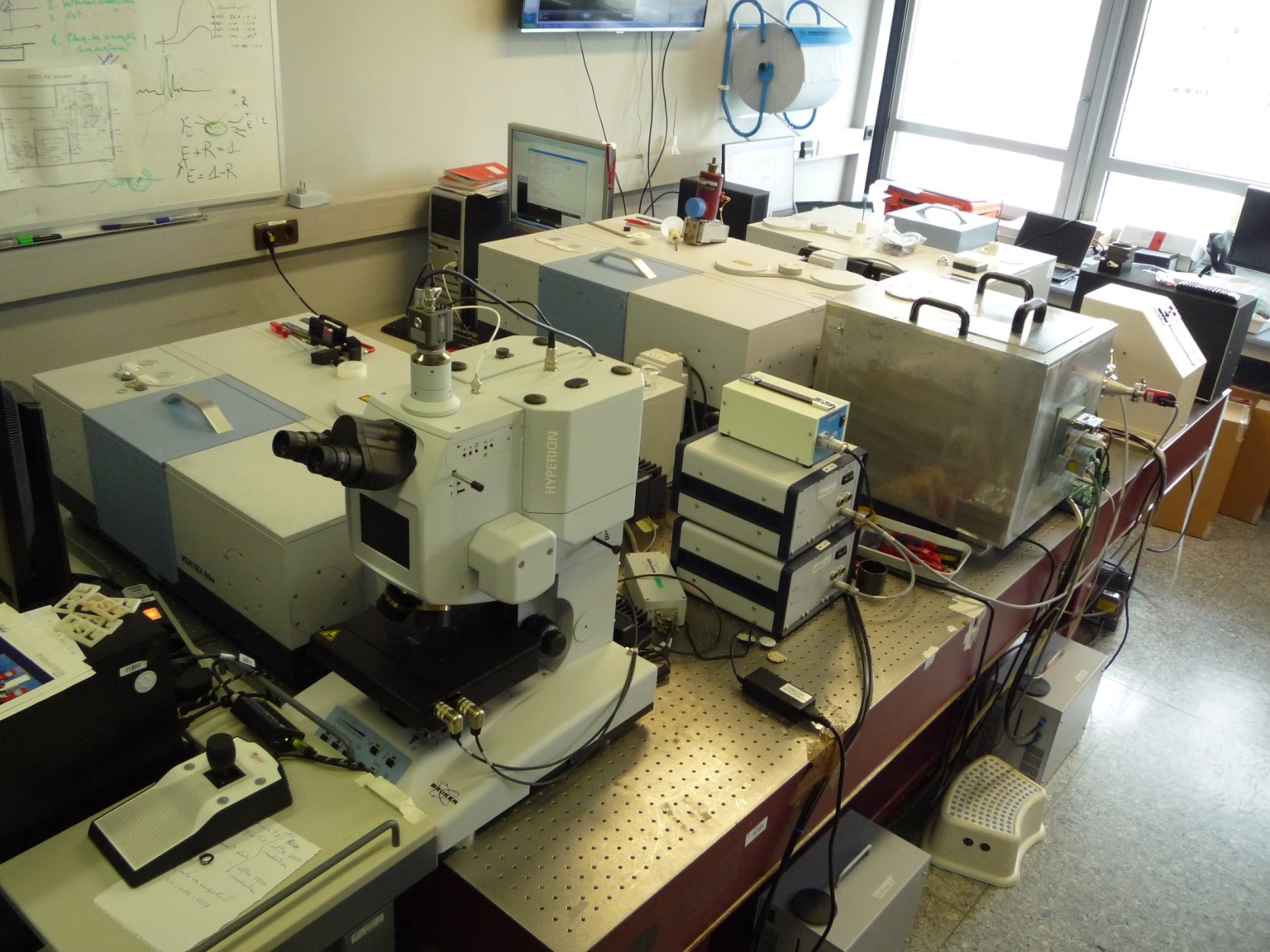 XRD
Reflectance and transmittance:

0.7 to 200 μm
	vacuum, ambient temperature
0.25 to 25 μm
	vacuum (-100/-196°C to 25°C)
Emissivity:

2 to 50 μm
	purged (25 to 180°C)
Emissivity:

0.7 to 200 μm
	35 to 700°C
	vacuum/nitrogen/air
Micro FTIR - reflectance and transmittance:

0.4 to 20 μm
	vacuum (-196°C to 600°C)
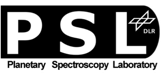 MAJIS Team Meeting, 9 October 2019	-7-
Gabriele Arnold
Low temperature bidirectional UV to far IR reflectance measurements at DLR’s PSL (Alessandro Maturilli, Gabriele Arnold)
Chamber Interior
Reflectance 
accessory
Low-T
NEW CHAMBER
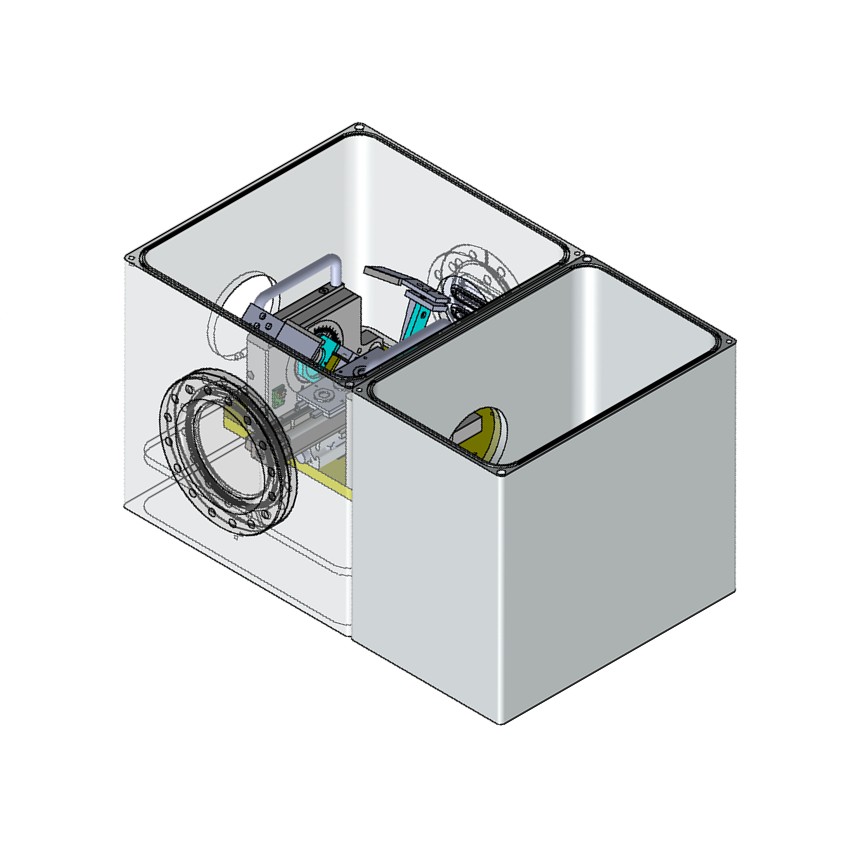 Optical 
output
Optical enclosure
Sample plate
& Cooling plate
Hi vacuum
Turbo-pump flange
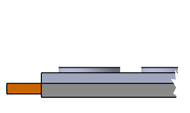 Sample plate
 
Cooling plate
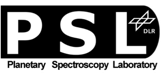 MAJIS Team Meeting, 9 October 2019	-8-
Gabriele Arnold
Low temperature bidirectional UV to far IR reflectance measurements at DLR’s PSL (Alessandro Maturilli, Gabriele Arnold)
Reflectance spectra of some sulfates
Thermal decomposition of salts
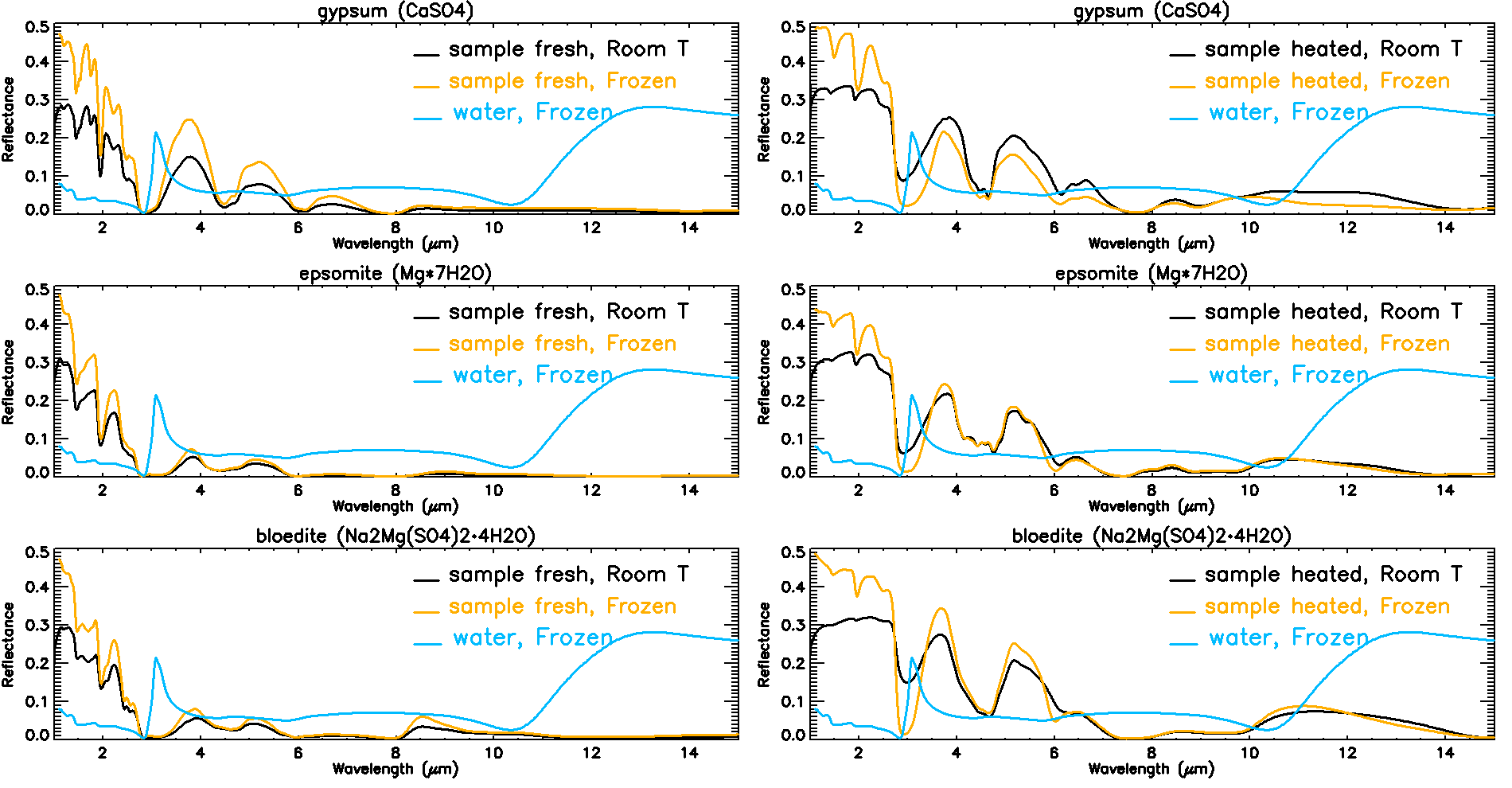 MgSO4‚7H2O          epsomite

MgSO4‚6H2O          hexahydrite

MgSO4‚5H2O          pentahydrite

MgSO4‚4H2O          starkeyite

MgSO4‚3/2H2O      sanderite

MgSO4‚1.5/1H2O   kieserite
T
[Speaker Notes: Epsomite is a hydrous magnesium sulfate mineral with formula MgSO4·7H2O. Absorb water from air, dehydrate in dry air.
Epsomite transforms into hexahydrite (MgSO4‚6H2O) due to loss of extra-polyhedral water at a temperature of 298 K at 50-55% relative humidity (RH), and at lower temperatures when water activity diminishes.
Upon further T increase, phases with 5H2O (pentahydrite), 4H2O (starkeyite), 3H2O, 2H2O (sanderite), 1.5H2O, 1H2O (kieserite) are formed.]
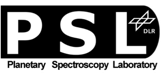 MAJIS Team Meeting, 9 October 2019	-9-
Gabriele Arnold
Low temperature bidirectional UV to far IR reflectance measurements at DLR’s PSL (Alessandro Maturilli, Gabriele Arnold)
Outlook
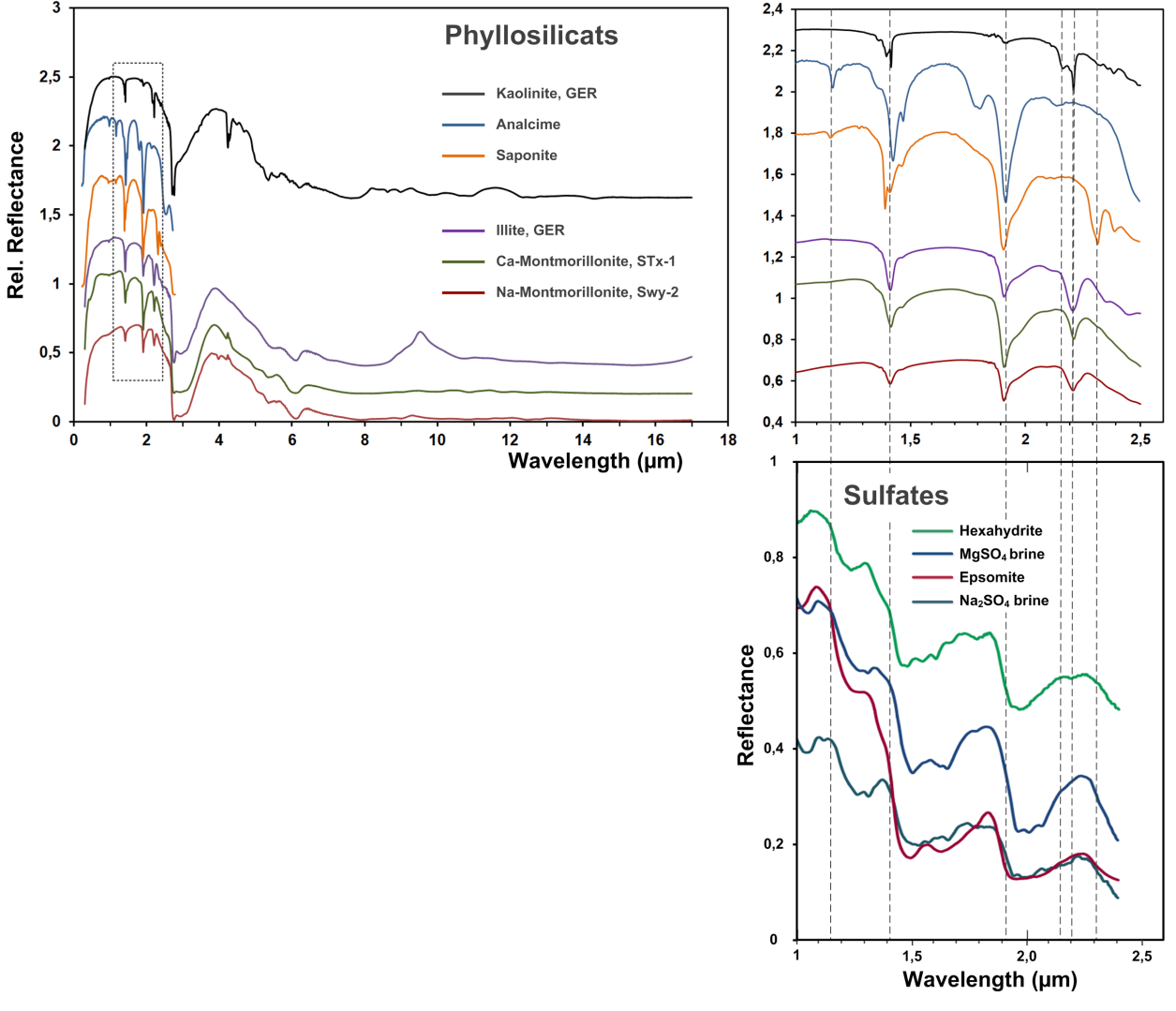 We will re-analyze the low temperature bidirectional reflectance of relevant salts and phyllosilicates (variable grain sizes) with the new chamber interior attachment in the temperature range from -196°C up to room temperature. 
It is planned to measure and model the reflectance of relevant mineral mixtures for studies of the non-ice mineral component of the icy Galilea satellites (areal, intimate mixtures). 
Future studies: frost and ice additions (areal, intimate, intra mixtures) – disentangle features of ice and hydrated minerals (measurements and spectrophotometric models.
Studies of the thermal decomposition – link to active regions (e.g. plumes and others).
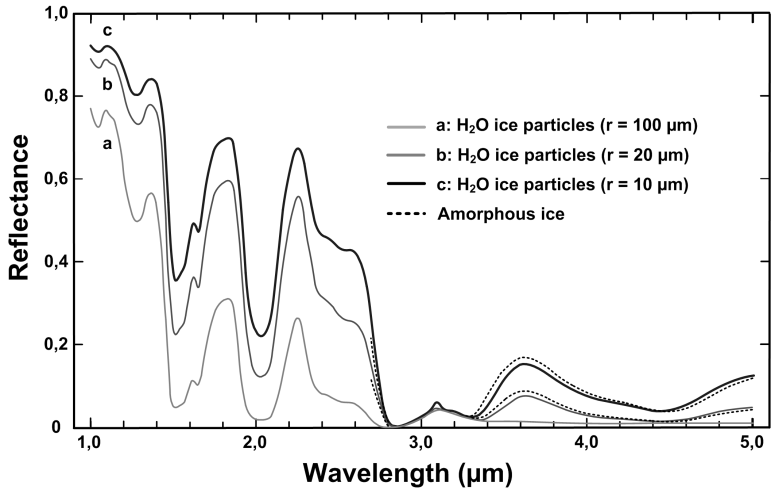 Water ice
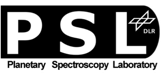 MAJIS Team Meeting, 9 October 2019	-9-
Gabriele Arnold
Laboratory work on organic solids as analogue materials at DLR’s PSL (Ljuba Moroz, Gabriele Arnold)
Extensive studies of various natural solid bitumens – including their spectral reflectance measurements and the studies of particle size effects (Moroz et al., 1998, and unpublished data). 
Temperature effects - reflectance measurements of bitumens at T down to 40 K (Moroz et al., 2004).
Optical constants of bitumens from 1 to 16 µm (IR ellipsometry – work in progress).
Ion-irradiation experiments on asphaltite and kerite accompanied by spectral reflectance measurements after each irradiation step (Moroz et al., 2004).

Ion-irradiation experiments on asphaltite-water ice mixtures accompanied by spectral measurements at T down to 16 K (Strazzullla and Moroz, 2005).
[Speaker Notes: Epsomite is a hydrous magnesium sulfate mineral with formula MgSO4·7H2O. Absorb water from air, dehydrate in dry air.
Epsomite transforms into hexahydrite (MgSO4‚6H2O) due to loss of extra-polyhedral water at a temperature of 298 K at 50-55% relative humidity (RH), and at lower temperatures when water activity diminishes.
Upon further T increase, phases with 5H2O (pentahydrite), 4H2O (starkeyite), 3H2O, 2H2O (sanderite), 1.5H2O, 1H2O (kieserite) are formed.]
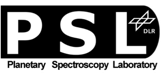 MAJIS Team Meeting, 9 October 2019	-11-
Gabriele Arnold
Laboratory work on organic solids as analogue materials at DLR’s PSL (Ljuba Moroz, Gabriele Arnold)
Spectral reflectance measurements of bitumen-montmorillonite mixtures (0.5-16 µm) (unpublished). 
Spectral reflectance measurements (0.25-16 µm) of intimate mixtures of kerite with Fe-sulfides as darkening agents (Moroz et al., EPSC 2017; work in progress).
Reflectance spectra (0.25-16 µm) of numerous solid organic acids and their mixtures with a Fe-sulfide (Meißner et al., EPSC 2018; work in progress).
Outlook
To support the development of the MAJIS instrument and the analysis of its future data we will re-analyze the available reflectance data with a focus at the potential relevance to the Jovian satellites’ surface composition. 
Dedicated spectral studies of plausible organic materials (tholin, carbon, graphite, solid hydrocarbons and organic acids) at various grain sizes are planned.
MAJIS Team Meeting, 9 October 2019	-12-
Gabriele Arnold
Retrieval of physical/compositional surface properties (spectrophotometric modeling) (David Kappel, Gabriele Arnold)
Retrieve physical/compositional surface properties by comparing measured to simulated spectra. 
Simulated spectrum depends on given parameter set. Vary parameters to improve fit. Interpret parameters of best fit as physical state of surface that led to measured spectrum.
Estimate reliability of retrieved parameters by investigating sensibility of simulations to parameter perturbations, and degree of reproducibility when retrieving from different measurements.
Improve reliability by retrieving surface properties as parameters that are common to several spectra covering the same target (Bayesian Multi-Spectrum Retrieval, MSR, Kappel 2014).
Helps to discriminate parameter sets that equally likely can explain a measured spectrum, by taking into account information encoded in angular dependence of reflectance spectra.
Takes into account information on measurement noise and a priori information on parameters (mean values, standard deviations) and parameter distributions (correlation lengths, correlation times, parameters constant with space or time).
Successfully applied to derive surface emissivity maps from VIRTIS/Venus Express hyperspectral images of Venus‘ night side, based on atmospheric radiative transfer in Venus‘ lower atmosphere (Kappel et al. 2016; Arnold et al. 2015).
MAJIS Team Meeting, 9 October 2019	-12-
Gabriele Arnold
Retrieval of physical/compositional surface properties (spectrophotometric modeling) (David Kappel, Gabriele Arnold)
Spectrophotometric modeling

Simulate spectra by radiative transfer (RT) in top surface layers

- Hapke (2012)
- Discrete ordinate method (Chandrasekhar 1950, Stamnes et al. 1980)
- Or approach by Shkuratov et al. (2011)
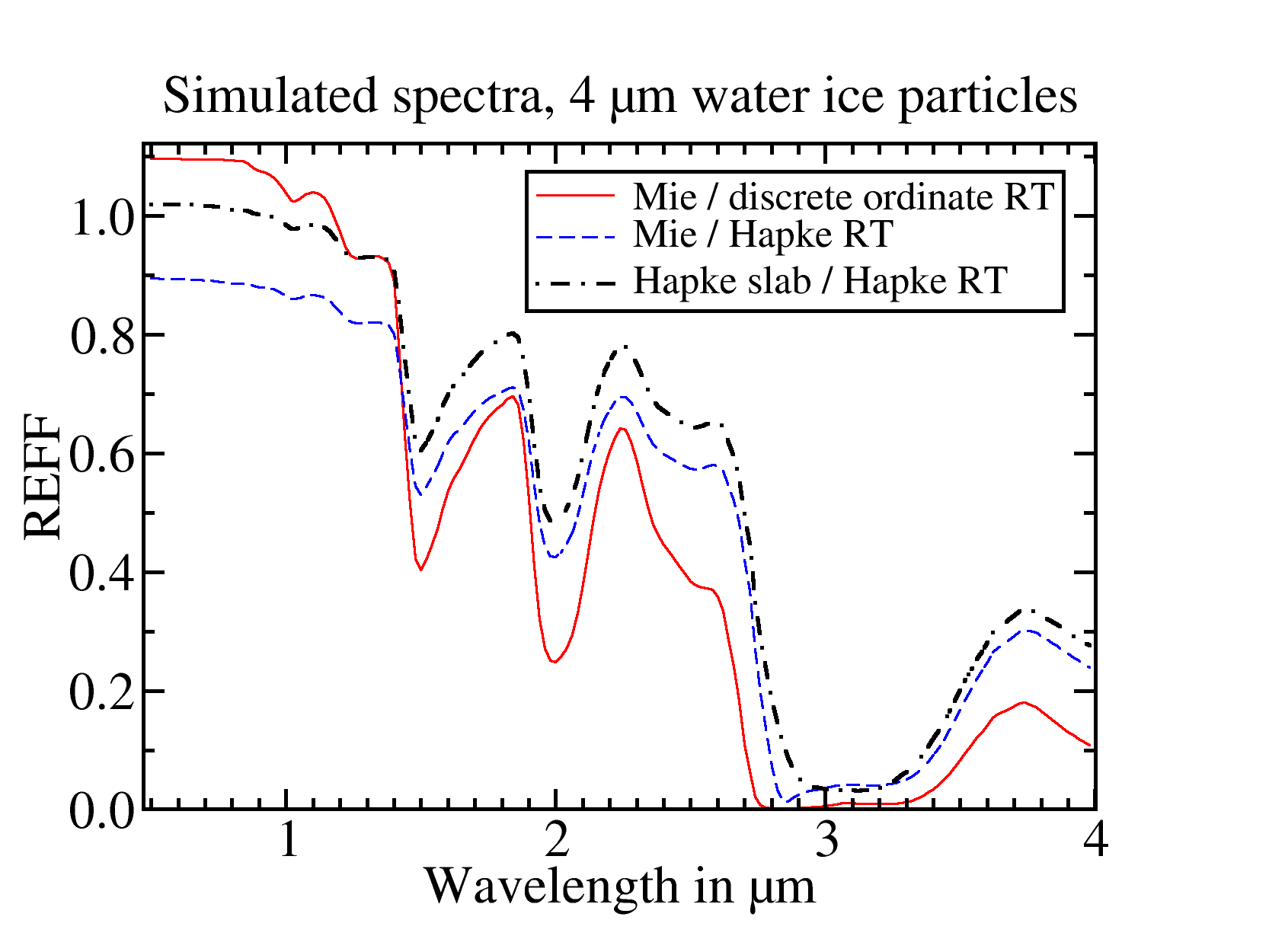 Needs single-scattering parameters (single-scattering albedo, single-scattering phase function), derived from given complex refractive index spectrum, particle size distribution (and shape)
- Hapke equivalent slab model for irregular particles, Hapke (2012)
- Mie theory (spherical particles), Wiscombe (1980)
- Or approach by Shkuratov et al. (2011) (particle indicatrix)
- Use illumination/observation angles and shadowing state given by digital shape model
Particulate corrections, roughness, indirect radiation contributions
- Porosity, opposition effects
- Small-scale surface roughness, topographic roughness, repeated reflections within craters
- Solar radiation reflected by Jupiter
MAJIS Team Meeting, 9 October 2019	-14-
Gabriele Arnold
Dynamic surface processes (Katherina Otto)
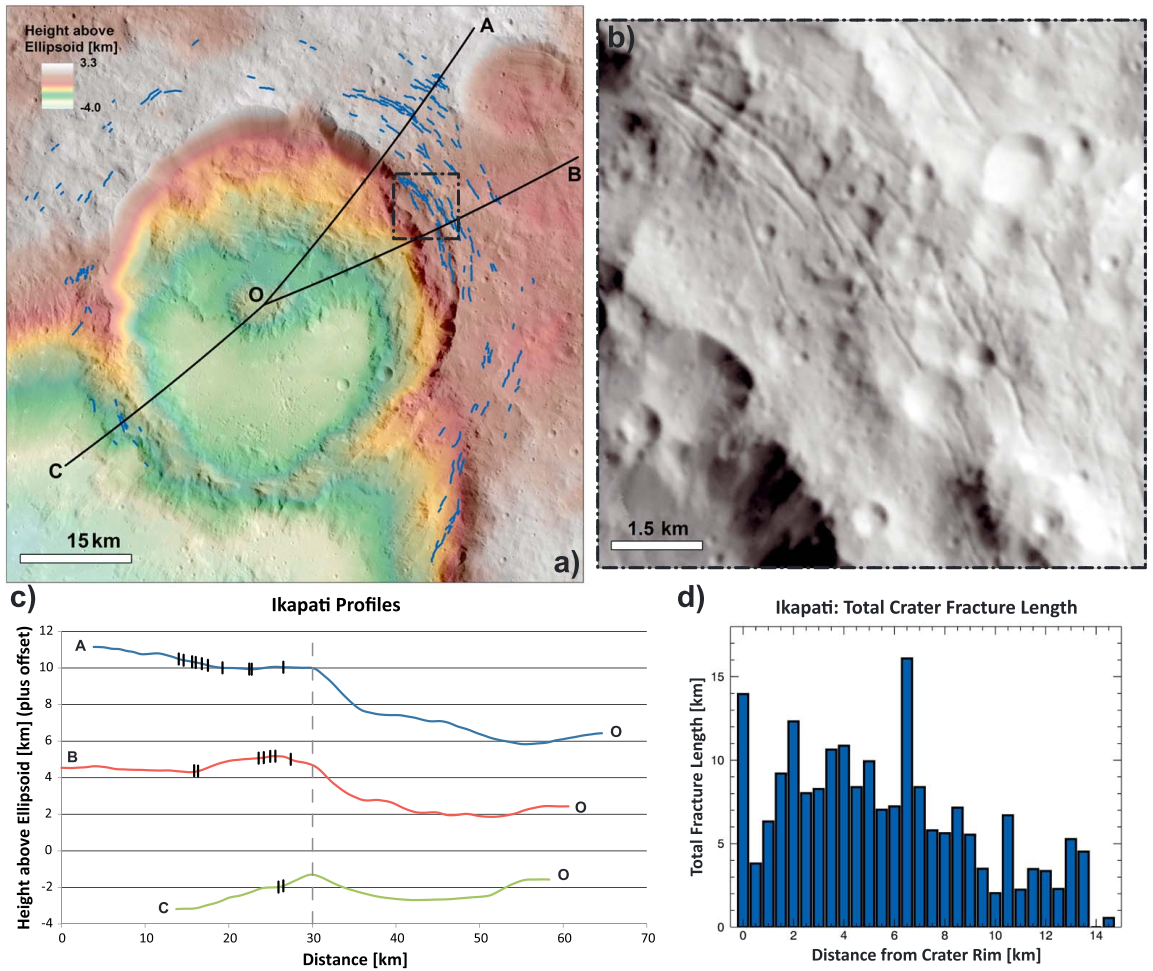 Example of a lobate crater with circumferential fractures on Ceres. The fracturing generates weaknesses in the material from which collapse may originate. Similar features are expected on the icy satellites of Jupiter.
Credit: Otto et al., JGR Planets 124, 2019
MAJIS Team Meeting, 9 October 2019	-15-
Gabriele Arnold
Dynamic surface processes (Katherina Otto)
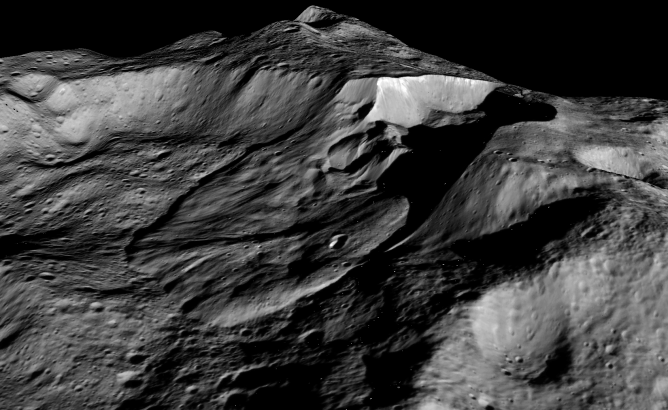 10 km
Example of a lobate landslide on Ceres. The deposit and scarps of the feature reveal fresh material previously shielded from surface alteration processes (e.g. sputtering). Similar features have been identified on the icy satellites of Jupiter.
Credit: NASA/JPL-Caltech/UCLA/MPS/DLR/IDA/PSI
MAJIS Team Meeting, 9 October 2019	-16-
Gabriele Arnold
Dynamic surface processes (Katherina Otto)
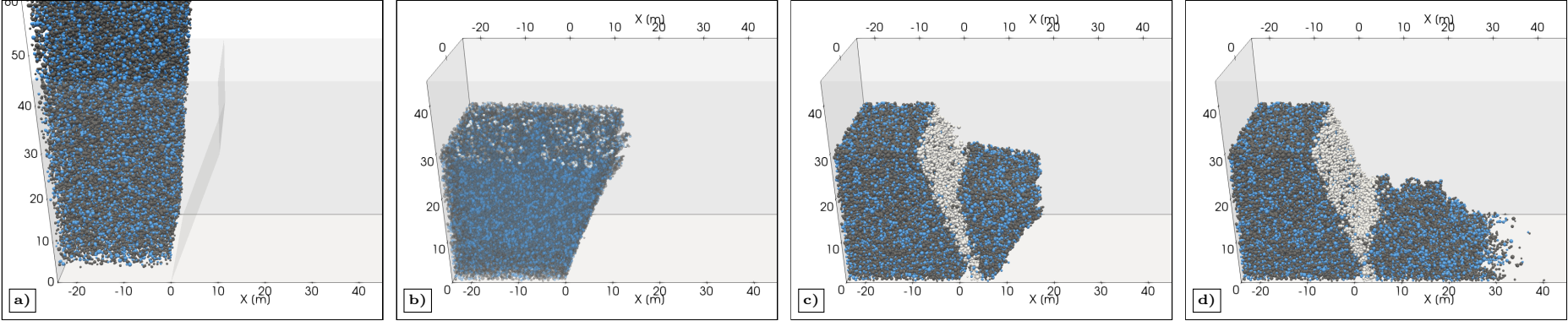 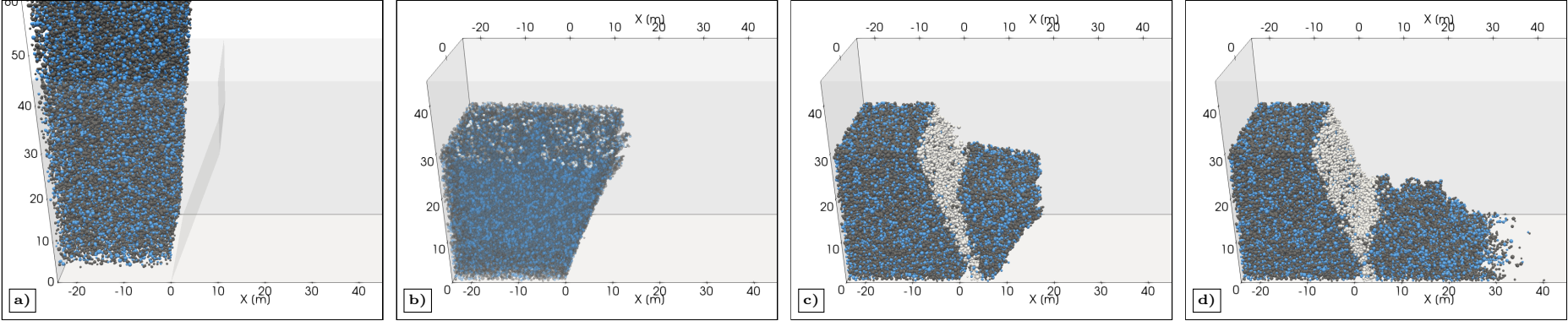 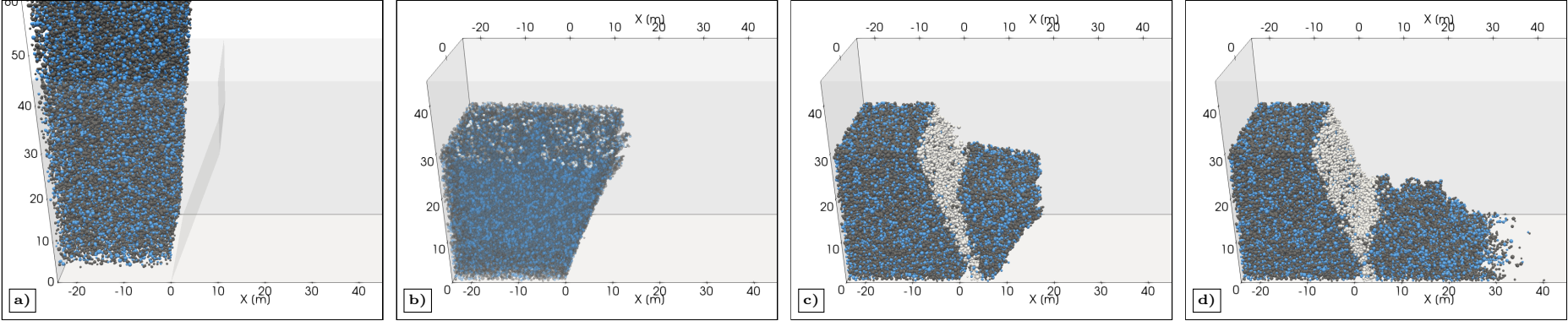 Example of a cliff collapse/mass wasting on comet 67P simulated with our DEM. Grey represents dust and blue icy particles. The same code can be applied to conditions and materials found on Jupiter’s icy moons.
Credit: Sachse et al., EPSC-DPS #2497, 2019
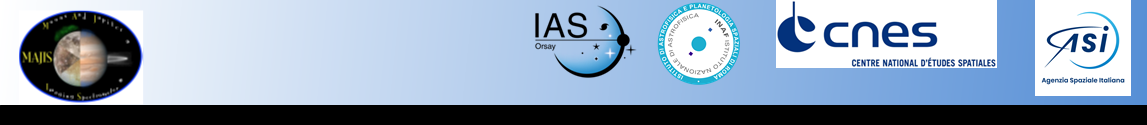 MAJIS Team Meeting, 9 October 2019	-17-
Gabriele Arnold
Additional information
More detailed information for each working package:

See proposal to the team from G. Arnold et al., September 2018.
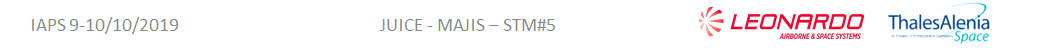